MCAS NEW RIVER
General Environmental Awareness Training
provided by theInstallation & Environment Department
1
Training Objectives
When you’ve completed with this training you will…
Have a general awareness of the environmental programs at MCIEAST-MCBCAMLEJ & MCAS New River
Understand the importance of taking care of the environment at MCIEAST-MCBCAMLEJ & MCAS New River
Know what you can and should do to protect the environmental resources that support MCIEAST-MCBCAMLEJ & MCAS New River’s missions and your quality of life
2
Benefits You’ll Receive From This Training
You’ll learn…
How to save money at home by using less water, less electricity, and generating less waste
About outdoor recreation options available to you - like hunting, fishing, and accessing our beaches
What recycled/reusable materials are available to you at no cost
Mulch and compost
Harvest firewood
Materials and supplies for your Unit
3
MCAS New RiverCommanding Officer’s Environmental Policy Statement
“MCAS New River is dedicated to the continuous improvement of our environmental performance over time and to initiate additional projects and/or activities that will further reduce our impacts on the environment. Our commitment to the environment will conducted in a thoughtful, responsible way, with a view to preventing pollution and safeguarding our natural environment.”
MCAS New River will…
• Prevent pollution and minimize the distribution and use of hazardous materials to provide our tenant units and surrounding communities with safer and cleaner living environments;
• Preventive identification and evaluation of environmental risk, along with the implementation of measures to eliminate or control that risk;
• Set and review environmental objectives and targets, participate in external and internal environmental program assessments to allow for continued improvement
• Adoption of industry best practices and prevent pollution whenever possible; 
• Clean contaminated sites and prevent future contamination or spills;
• Conserve our finite natural and cultural resources by encouraging training and awareness of environmental factors such as soil erosion, waste streams and fire hazards.
Why?… 
In order to fulfill our obligation of good stewardship and to preserve the ability to fulfill our mission.
4
Environmental Policy Implementation
Our environmental policy is implemented through the use of an Environmental Management System (EMS)
EMS integrates environmental considerations and accountability into day-to-day decision making and long-term planning.
The focus of EMS is continual  improvement through planning, review and corrective action.

At the installation level, on behalf of the Installation Commander, the Installation & Environment (I&E) implements the EMS.  The EMS Working Groups determine Objectives and Targets and ensure that Plans of Action and Milestones are met.
POLICY
ACT
PLAN
Continual Improvement
CHECK
DO
The Environmental Management System
5
Environmental Management System (EMS)
Is part of everything we do on MCAS New River
Reduces the environmental “footprint” and liabilities
Integrates the environmental program across the workforce
Updates, consolidates and archives SOPs
Increases employee awareness and commitment to environmental performance
Empowers staff
Provides for accountability
6
MCAS New RiverEnvironmental Hierarchy
If you serve at the Unit or Command Level,ECCs are your primary point of contact for environmental support
7
MCIEast-MCB CamLej’s Environmental Management Division
EMS / P2 / Recycling
EMD’s mission is to protect environmental resources and ensure compliance with environmental laws.  
Please visit:
 https://www.lejeune.marines.mil/Offices-Staff/Environmental-Mgmt/
for more information.
8
Lights
Computers
Equipment
Important Environmental Issues at MCIEast-MCB CamLej
Energy
The following slides will address these environmental issues and discuss…
What is it?
What’s EMD doing about it?
What do I need to know?
What do I need to do?
9
Water Resources
DID YOU KNOW…..
MCIEast-MCB CamLej provides 4-5 million gallons of water per day to employees and residents for drinking, bathing, and industrial and training operations 
Water is pumped from approximately 54 groundwater wells to four water treatment plants, and then distributed for use
EMD samples both wells and treated water to ensure all water is safe for consumption and use
EMD publishes an annual report on water quality.  For more information, go to  https://www.lejeune.marines.mil/Offices-Staff/Environmental-Mgmt/Annual-Reports/
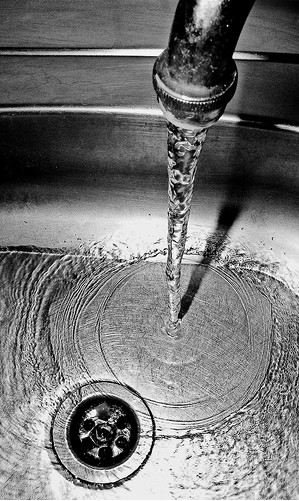 10
10
Wastewater Treatment
“Wastewater” is water that has been used in domestic processes (e.g., bathing or washing dishes), or for industrial processes (e.g., cleaning vehicle or parts) and therefore may contain waste products (e.g., soap, oil, grease, or metals) 
MCIEast-MCB CamLej operates an Advanced Wastewater Treatment Plant capable of treating 15 million gallons of wastewater per day 
The treatment plant removes                                                                        pollutants to meet Clean Water Act                                                         standards, and then releases the                                                              cleaned water to the New River 
Organic matter from the plant is applied to land to promote plant growth and provide food for wildlife
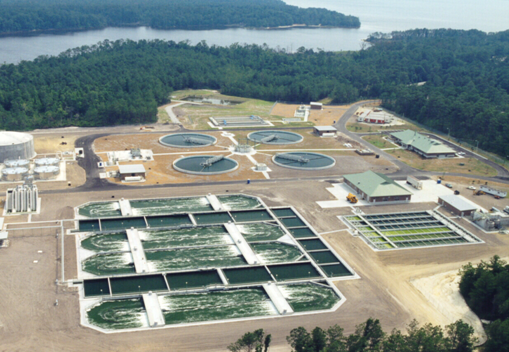 11
11
Why is Conserving Water Important?
Providing drinking water and treating wastewater requires a significant investment in energy, chemicals, infrastructure, and manpower
Conserving water means 
We protect the groundwater supply which is in danger of overconsumption
The less we use, the less expense is required
Better use of our water and fiscal resources helps to ensure a more sustainable future for our mission and our community
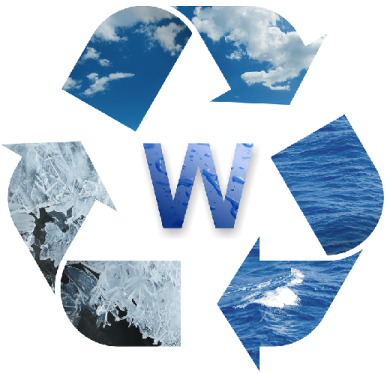 12
12
What Can You Do To Help Conserve Water?
Be aware of your water usage!  Use less water everyday.
In the office or at home turn off the tap between uses
If you live in Family Housing
Take a shower instead of a bath
Conserve water when washing your car or watering your lawn
If you work in an industrial setting, set timers or install process controls on water usage where possible
A full bath tub requires about 70 gallons of water, while taking a five-minute shower uses only 10 to 25 gallons.
Letting your faucet run for five minutes uses as much energy as letting a 60-watt light bulb run for 14 hours.
A typical single-family household uses 30 percent of their water outdoors for irrigation.
13
Stormwater Management
What is Stormwater?  Rainwater that doesn’t soak into the ground or evaporate runs into storm drains and ditches, which lead to the New River
Any pollutants picked up by the rainwater end up in the river (like oil, grease, pesticides, animal waste)
Why is it important to prevent pollution from getting into storm water?
To provide a healthy environment
To sustain limited training areas
To maintain outdoor recreation and wildlife areas
To maintain compliance with regulations
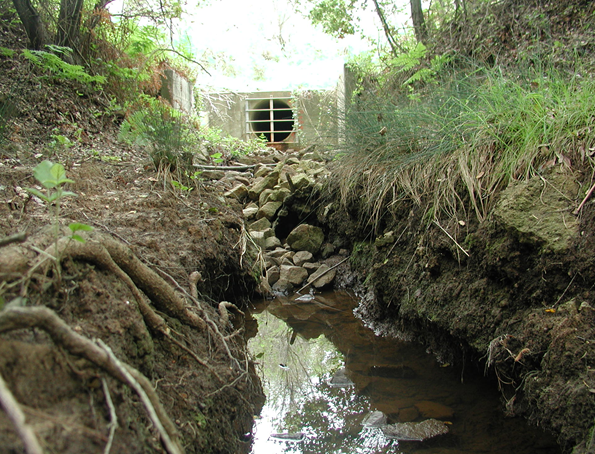 14
How You Can Help Prevent Pollution in Storm Water?
Don’t Pour Anything Down The Storm Drains!
Don’t dump fluids such as oils in storm drain
Don’t dump trash in or near storm drains
Don’t overfill containers, allow faucets to run                                      continuously, or leave                                                drain valves open
Don’t store oil-containing equipment outside
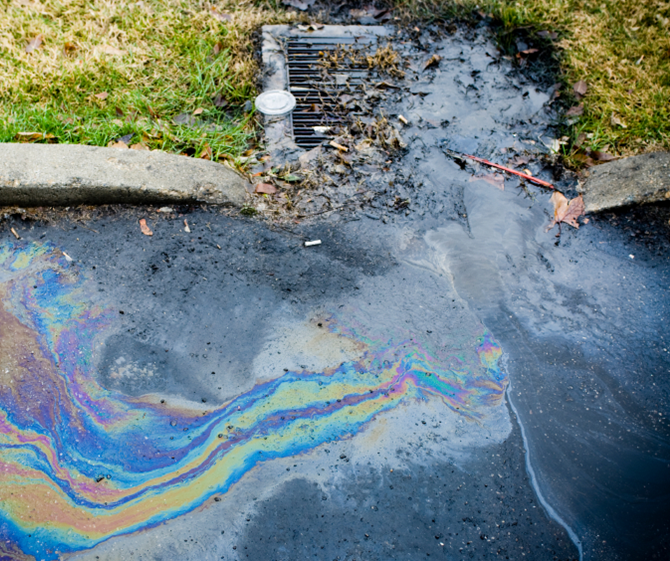 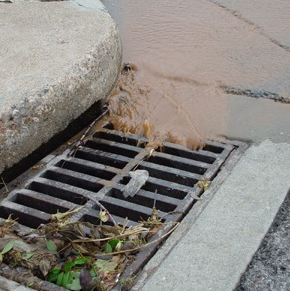 15
15
How You Can Help Prevent Pollution in Storm Water?
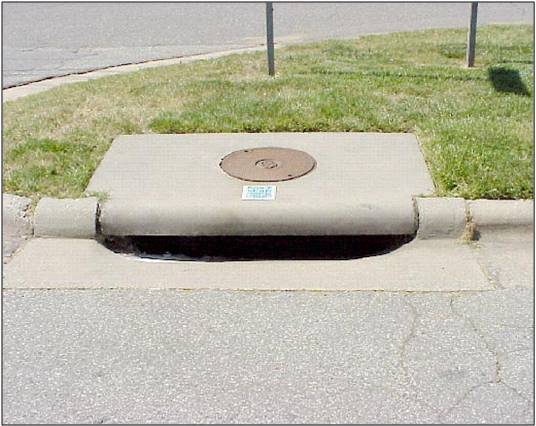 Continued……
Do wash vehicles only in designated areas (e.g., wash pads, wash racks, car washes)
Do properly dispose of pet waste in waste container
Do use drip pans during vehicle maintenance and storage
Do conduct maintenance of vehicles only in approved areas
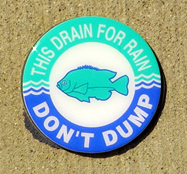 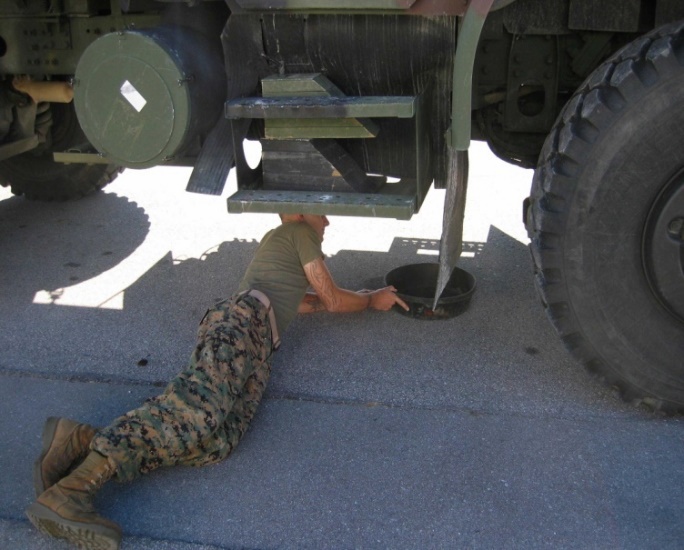 16
16
POP QUIZ!
Which of these are considered stormwater?
Runoff from a lawn treated with pesticides.
Runoff from a parking lot where cars have leaked antifreeze and oil.
Dirt and clay in water leaving a construction site.
Fallen leaves and debris blown into the water from a storm.
All of the above.
e.  All of the above!
17
Hazardous Materials (HM)
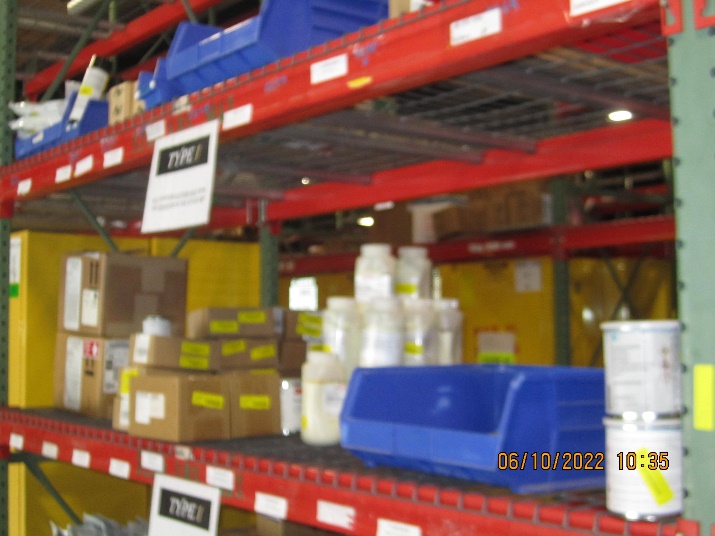 What are hazardous materials?
Solids, liquids, or gases that pose harm to people, living organisms, property, or the environment when improperly used, treated, stored, transported, or disposed
Antifreeze
Cleaning Products
Paint
Gasoline
Why manage HM properly?
Proper management of HM protects Base personnel and prevents waste  
Understanding the properties of materials can help reduce safety risks and environmental hazards
Lighter Fluid
Propane
Glues
Battery Acid
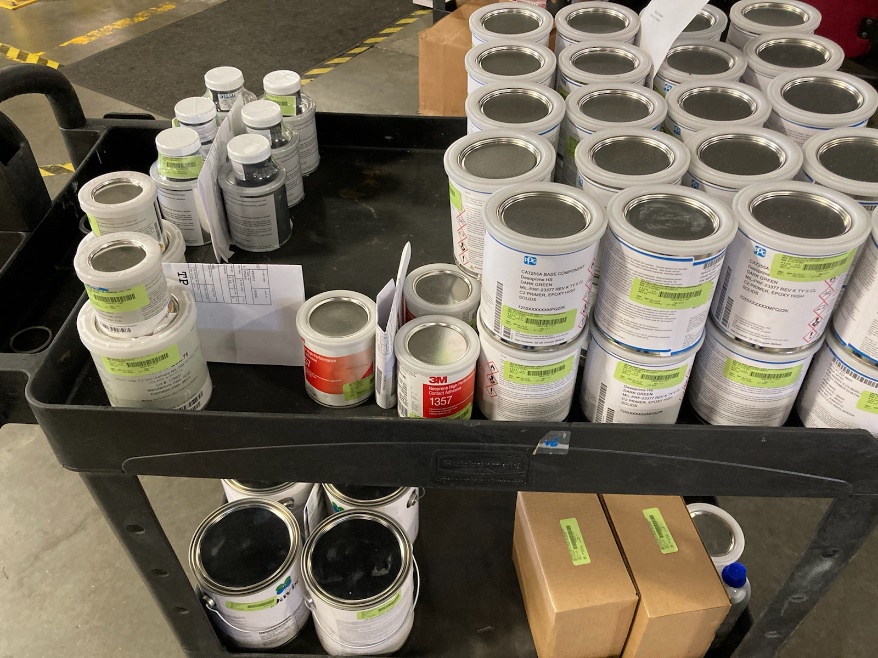 18
Hazardous Materials (HM) Management
I&E manages Hazardous Materials through the following methods…
Operates centralized HM storage and reissue facility (CHRIMP)
Limits on-hand quantities using the Authorized Use List (AUL) process
Trains personnel on HM management
Provides procedures on HM return and reissue
Tracks HM through the Hazardous Materials Management System (HMMS)
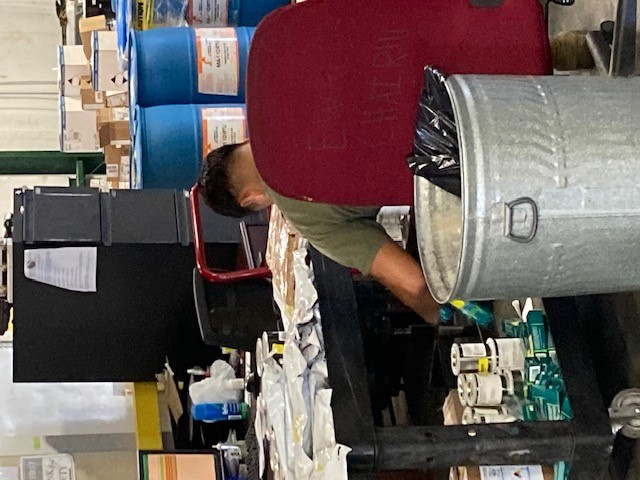 19
What Can You Do to Manage Hazardous Materials?
If your work or a project requires the use of hazardous materials:
Store hazardous materials authorized on your command’s AUL in designated locations.  Containers must be closed, in good condition, and labeled.
Store flammable materials in HAZMAT flam lockers
Don’t store large quantities – Comply with your AUL quantity limits
Practice good Service-Life management 
Maintain a Safety Data Sheet (SDS) for each material on-site along with a listing of all HAZMAT utilized by the command
Place materials stored outside in secondary containment to prevent spill/reduce releases
Stop work if you unearth a hazardous material (i.e., ordnance) and report to your environmental representative, ROICC or Contract Representative
Call 911 if a spill of HM occurs
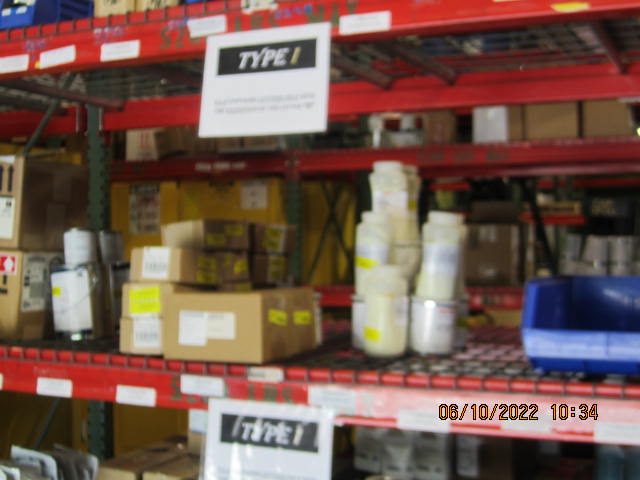 20
HM Shelf Life Management
WHAT IS SHELF-LIFE? 
Shelf-Life is the total period of time beginning with the date of manufacture, cure, assembly, or pack (subsistence only), that an item may remain in the combined wholesale (including manufacturer's) and retail storage systems, and still remain usable for issue and/or consumption by the end user.
.  Shelf-life is not to be confused with service-life.
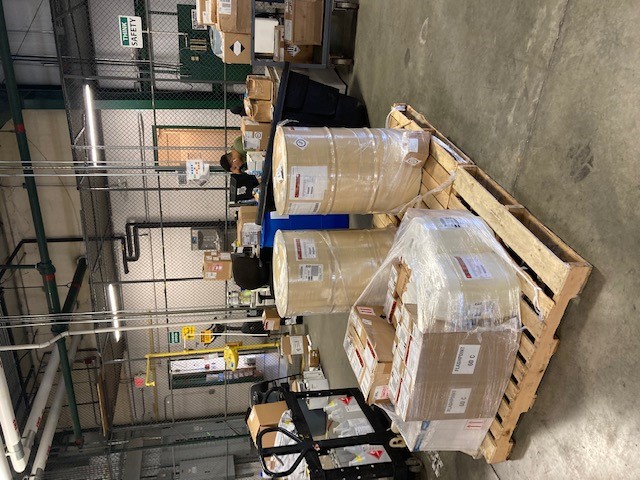 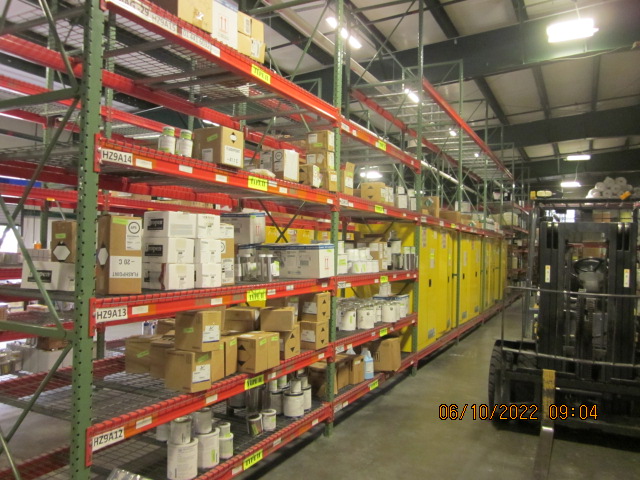 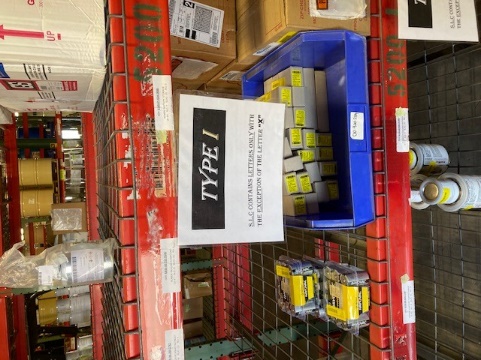 21
HM Service Life Management
WHAT IS SERVICE-LIFE? 
A general term used to quantify the average or standard life expectancy of an item or equipment while in use.  When a shelf-life item is unpacked and introduced to mission requirements, installed into intended application, or merely left in storage, placed in pre-expended bins, or held as bench stock, shelf-life management stops and service life begins.
Did you know… alot of HM turned in for disposal is unused and in their original packaging.
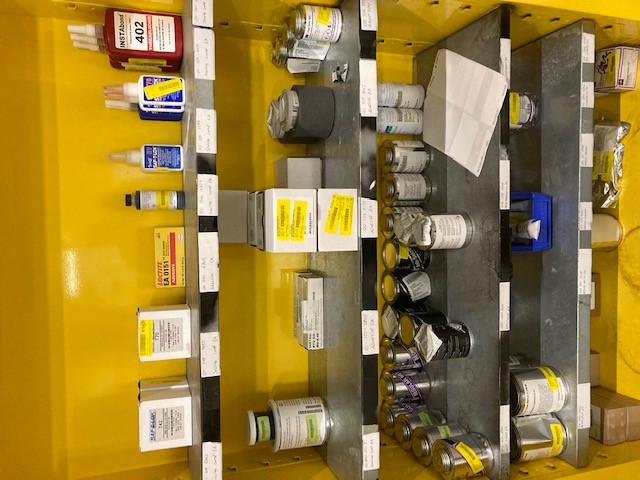 Disposing of these materials take a lot of time and money!
22
What Can You Do to Manage HM Shelf/Service Life?
Things to remember about HM Shelf/Service Life
Buy only the amount authorized on your unit AUL
“First In, First Out” – use oldest materials first 
Buy only authorized items
Purchase “Green Materials”
Check shelf-life before receipting for HM from your issue point.  Material with less than 85% remaining shelf life are non-conforming unless imminent consumption is expected
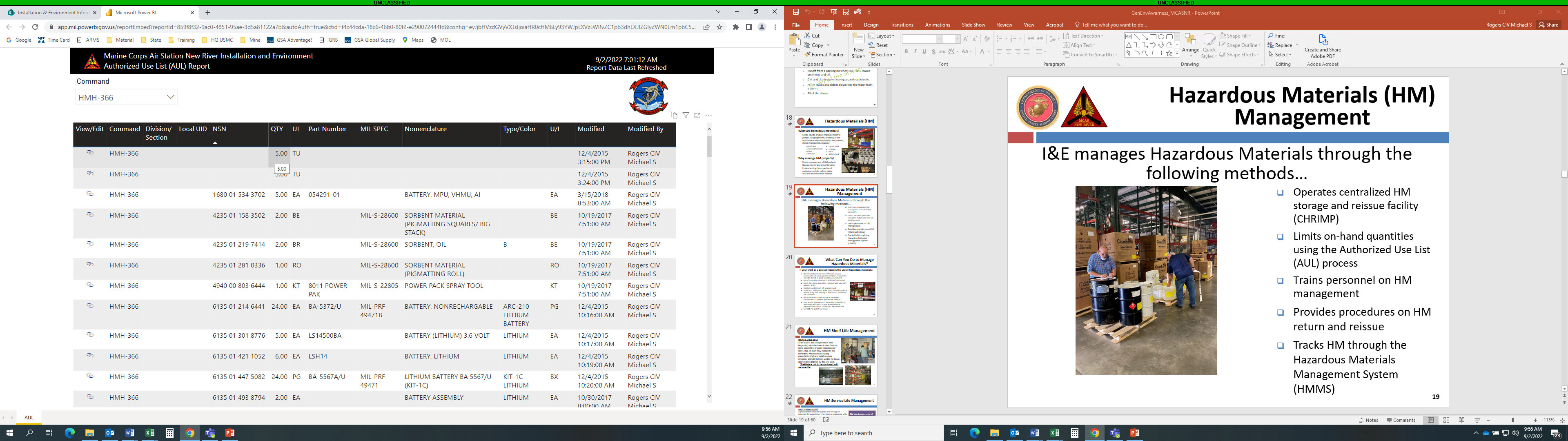 If you have materials that will expire prior to use or you have excess materials you cannot use – contact CHRIMP. We may be able to find another unit that can use the materials.
23
HazMat Dos and Don’ts
DO
DON’T
Read container label and MSDS/SDS before starting a job
Keep work area clean
Use protective equipment
Follow safety rules
Use approved containers for storing and transporting HM
Label containers (includingtransfer containers) with contents & associated hazards
Store chemicals properly
Leave containers open when not in use
Depend on a funny smell to detect hazardous gases
Mix chemicals with another substance – even water – Follow material use instructions exactly
Pour water into acids 
Smoke, eat or drink around chemicals
24
Hazardous Waste (HW)
What is hazardous waste?  
Solid Wastes that exhibits characteristics  listed in the federal regulations and pose a substantial risk to human health or the environment when improperly treated, stored, or disposed.  Examples include…
 Solvent Rags
 Waste Paint
 Solder
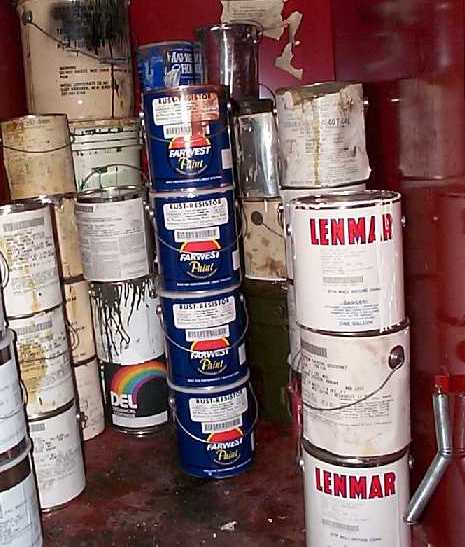 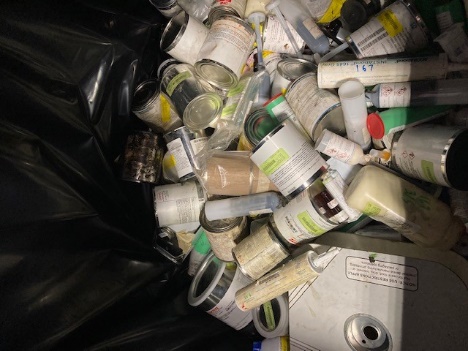 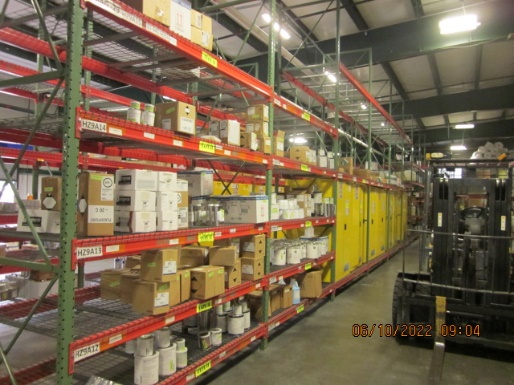 Why is it important to manage HW correctly?
Because these wastes may be:
Ignitable (flammable)
Corrosive (can corrode metal or flesh)
Reactive (explosive)
Toxic (poisonous)
25
Hazardous Waste (HW) Management
Personnel that handle hazardous waste must be trained to understand the requirements for proper handling to prevent exposure to workers and the environment
If your organization generates hazardous waste you need training to properly manage it…
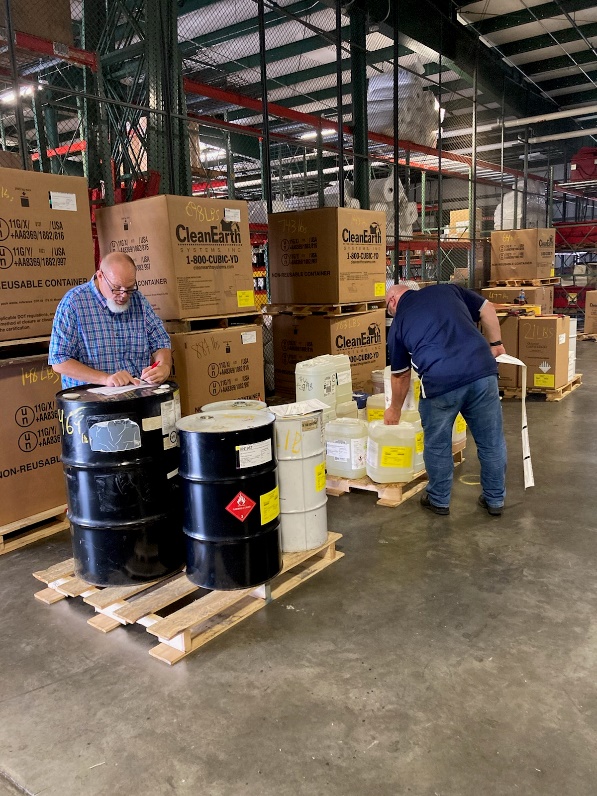 Contact your unit ECC to find out when the next EM101 (Hazardous Material/ Hazardous Waste training) and EM106 (Air Quality training) will be given. 
 Ensure you bring your MarineNet prerequisite certificates.
 Contact I&E’s Comprehensive Environmental Training and Education Program (CETEP) Coordinator at 449-4550 or 449-6144 on additional available classroom courses.
26
Hazardous Waste (HW) Management
What are the basics of HW proper management?
You MUST have authorization from the installation HW Manager in order to store HW.
 Containers must ALWAYS be completely closed and wrench tight during storage, except when adding waste.  Bungs must be secured  as well. 
All containers of HW must bemarked with:
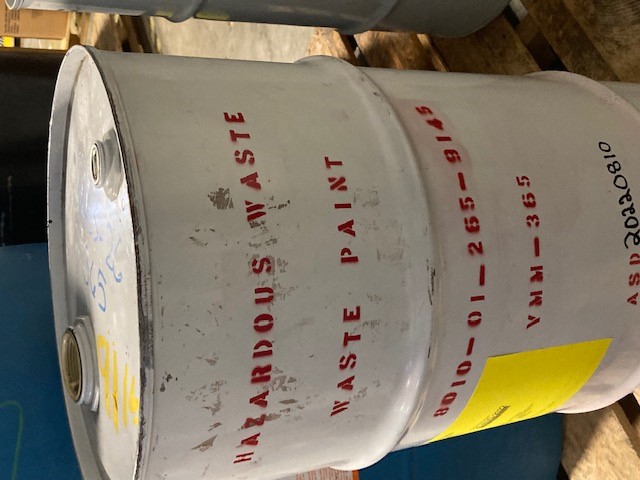 “Hazardous Waste”
 Noun name of the contents
 NSN
 Unit
 “ASD:______”
 HW characteristic
27
Hazardous Waste (HW) Management (cont)
Personnel must ensure containers are not damaged, rusting or leaking.  If so, HW must be transferred to another approved container
Containers must be stored in an approved Satellite Accumulation Area (SAA), restricting access to only properly trained personnel.
Containers in HW accumulation areas must be inspected weekly and must be documented.
Be mindful of all storage requirements for each particular authorized area.
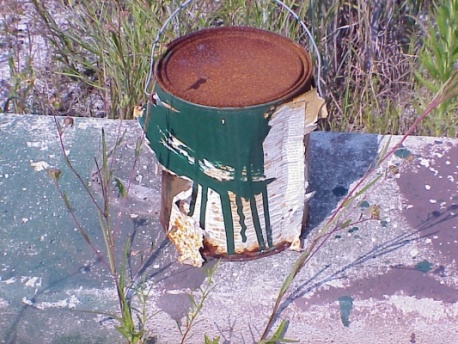 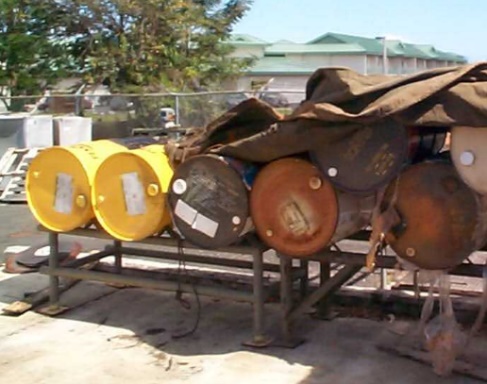 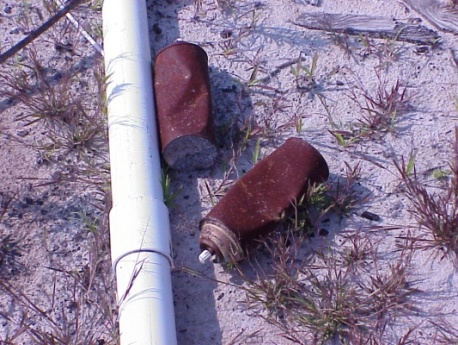 28
Household Hazardous Material Collection
CHRIMP operates a free Household Hazardous Materials Collection Program for installation residents
Bring hazardous materials to AS-3525 on Perimeter Road, Monday – Friday
0730 – 1500
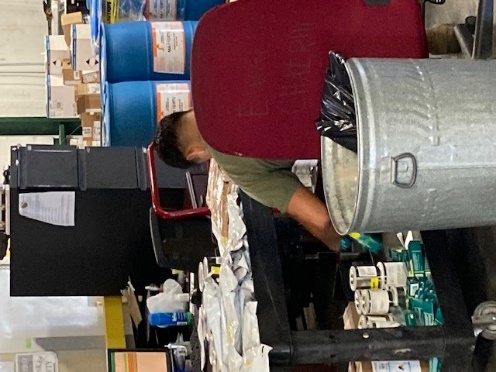 Things to keep in mind:
Bring only acceptable materials [HOUSEHOLD CLEANERS, SOLVENTS/THINNERS, AUTO FLUIDS, PAINTS, LIGHTER FLUIDS, MOTOR OIL,  HOUSEHOLD PESTICIDES]
Make sure product labels are original and legible
Transport materials safely and make sure containers are securely closed
Bring your Military ID
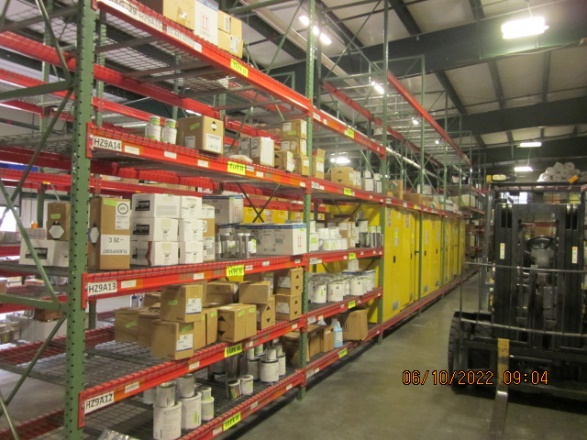 29
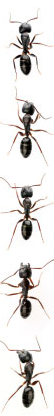 Pesticide Management
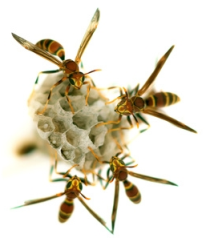 What is the Pesticide Management Program?  A program focused on control of pests & vegetation through safe, environmentally sound, & cost effective control of pests through Integrated Pest Management (IPM).
IPM depends on
Education
Chemical & non-chemical control methods
All personnel that apply or supervise the application of pesticides must be trained & certified.
Who is responsible for pesticide management? 
The Environmental Management Division is responsible for pesticide management of structures, grounds, & turf.  Most pest control is done by contractors.  Service requests for pest control can be made by the unit or organization by submitting a work request through the Public Works Division.
Residents of military quarters and housing are responsible for maintaining good sanitation & correcting minor nuisance pest problems. Grounds maintenance for common areas at Family Housing is contracted by AMCC.
Golf course and recreation field pest management is provided by the Head & Assistant Golf Course Superintendants who are both certified pest applicators. 
Use of Ready-to-Use Roundup is allowed on a limited basis through the Base’s Self-Help Program.  All requests for use must be made by the unit or organization by submitting a work request through the Public Works Division.
Pest Survey
Individual responsibility
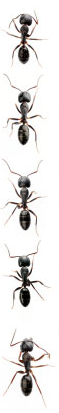 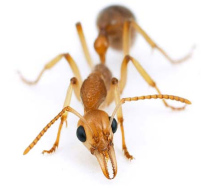 30
POP QUIZ!
If I handle hazardous waste or materials as part of my job, do I need special training?
True.
False.
a.  True.  You’ll needcourses EM 101 & 102.
31
Solid Waste
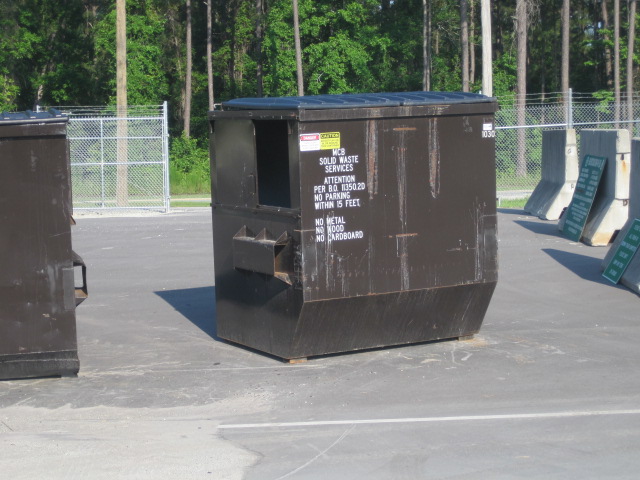 What is “solid waste”?  Commonly known as garbage, rubbish or yard waste, it can be defined as discarded material including
Containers, packaging, and food wastes (e.g., cans, cardboard boxes, milk cartons and coffee grounds)
Miscellaneous non-soluble wastes (e.g., paper, metal scrap, wall board) 
Sludge from water treatment, or other discarded materials, durable and non-durable goods
Yard trimmings
Where does it go?  Solid waste that is not recycled is disposed in the Base’s landfill 
Landfill capacity is a valuable and finite resource that must be conserved
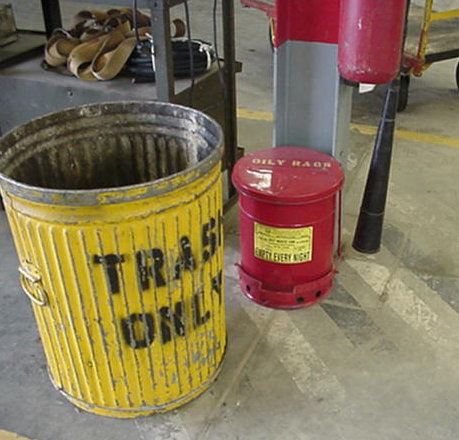 32
32
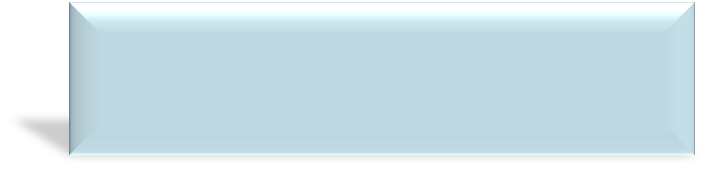 Did you know… MCIEast-MCB CamLej diverts more than 50% of waste through recycling and composting!
Recycling
What solid waste does MCIEast-MCB CamLej recycle?
Materials that are recycled include…
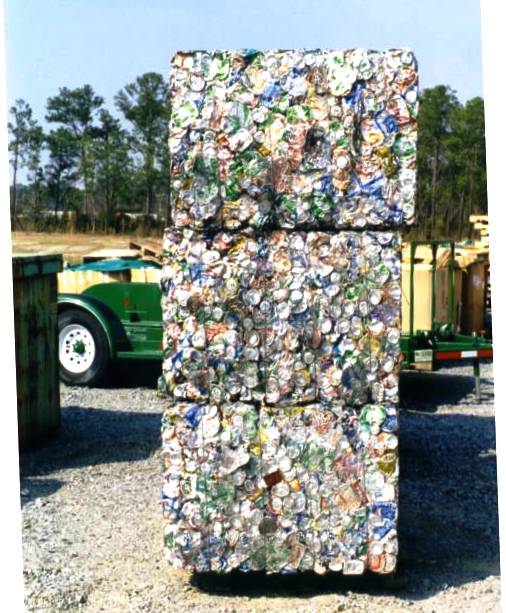 Paper products, office paper and cardboard
Aluminum and food and beverage cans 
Plastics (PETE #1 and HDPE #2) 
CD Rom disks and toner cartridges
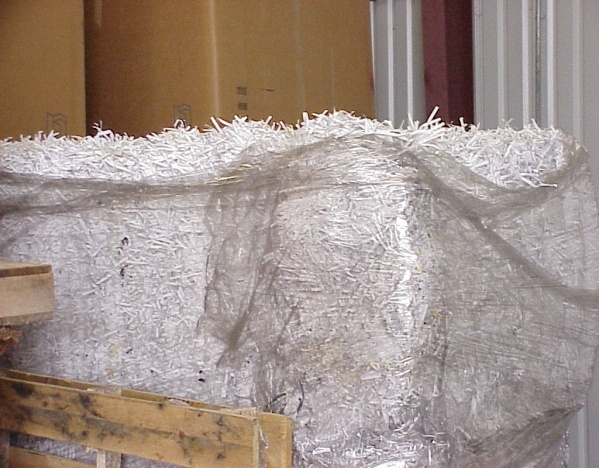 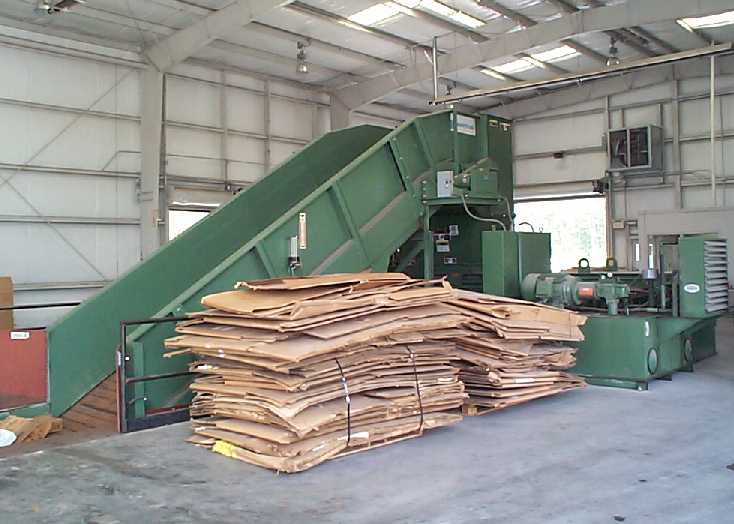 33
33
Recycling
Materials MCIEast-MCB CamLej Recycles… (continued)
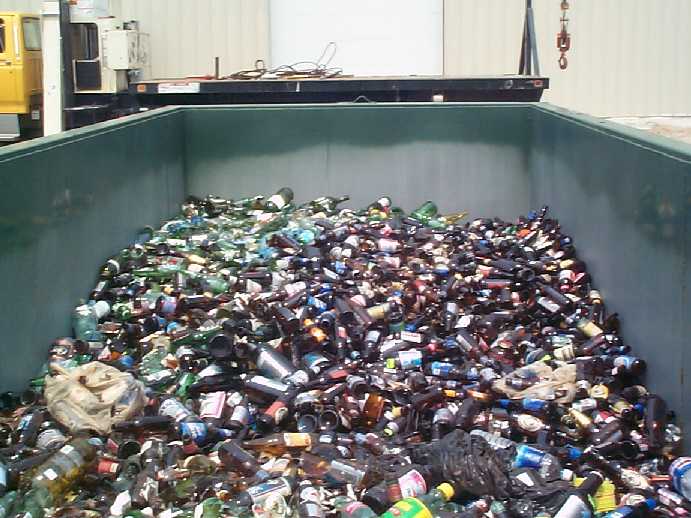 Glass
Metals and textiles
Military tires 
Used oil andantifreeze
Construction and demolition debris like wallboard, wood, concrete
Wood boxes and pallets
Yard debris, tree trimmings, horse manure
Compost is available for FREE at the Landfill Material Recovery Facility, Bldg 978, on Piney Green Road (load and haul your own)
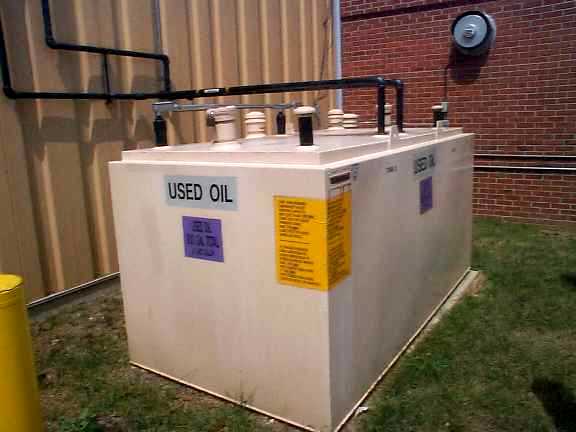 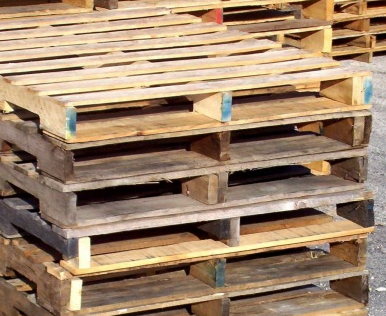 34
What Can You Do To Recycle and Manage Solid Waste?
Reduce/Reuse/Recycle when possible!
DO NOT put unauthorized wastes into general trash dumpsters
Recyclable products should be placed in appropriate containers & not co-mingled with solid waste
Office Recycling Bins can be purchased at Bldg 1606, Serve Mart
DO NOT use government-owned dumpsters for contractor waste and debris
Recyclables are processed at the Landfill Material Recovery Facility (Bldg 978) located on Piney Green Road.  Additional questions can be forwarded to the Base Recycling Coordinator at 451-4214.  
Locations for Recycled Material drop-offs can be found by contacting the Landfill office.
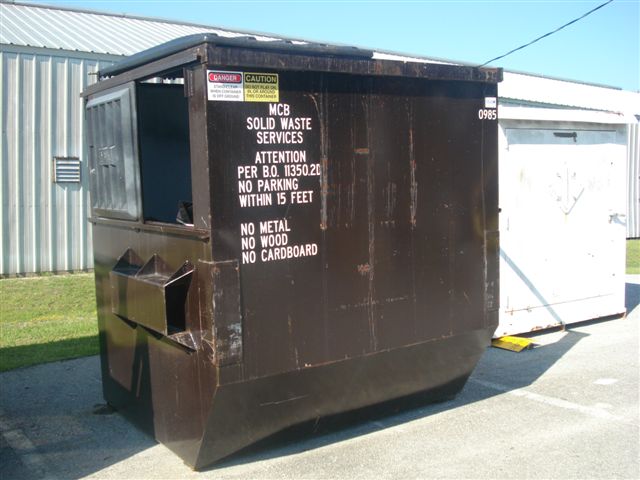 During a typical year MCIEast-MCBCamLej diverts over 1,000 tons of cardboard and paper!
35
What Can You Do To Recycle and Manage Solid Waste?
Military Family Housing residents can put everything into one recycling bin and place on curb for pick-up!
Newspapers, magazines, paper bags, telephone books, cans, glass, plastic, cardboard, yard waste
Remember… Household Hazardous Materials on MCAS New River must be collected & delivered to the CHRIMP at AS-3525 located on Perimeter Road
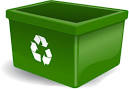 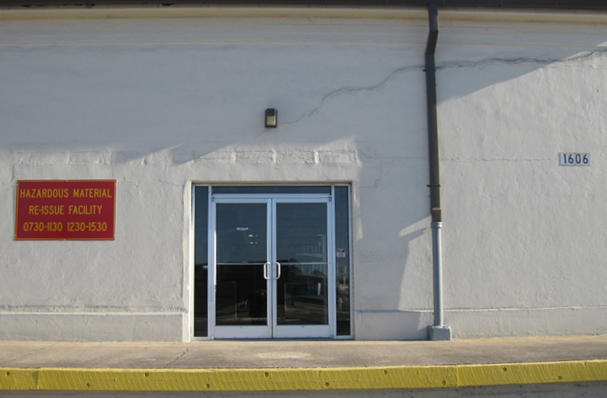 36
36
Recycling Facts
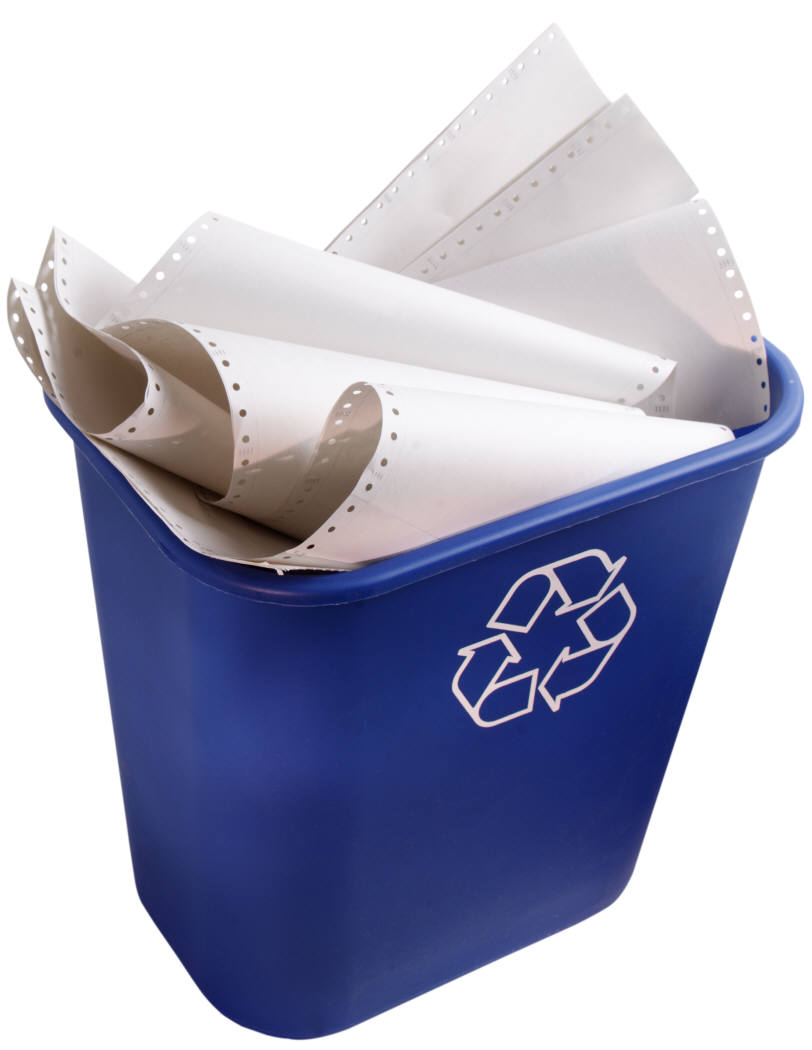 Each ton of recycled paper saves
17 trees
380 gallons of oil
Three cubic yards of landfill space 
4,000 kilowatts of energy and
7,000 gallons of water
Do your part!  Recycle!
37
Air Quality Program
The Air Quality Program’s focus is on improving air quality and maintaining compliance with permit requirements
The goal is to reduce overall emissions through the use of cleaner technologies or by removing pollution sources 
Various sources generate air emissions
Steam Plant 
Boilers
Paint booths
Generators
Petroleum storage tanks 
Fire-fighting training
Abrasive blasting
Dry cleaning
Welding
Woodworking
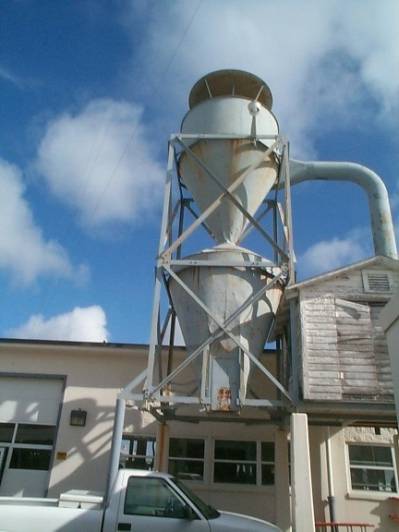 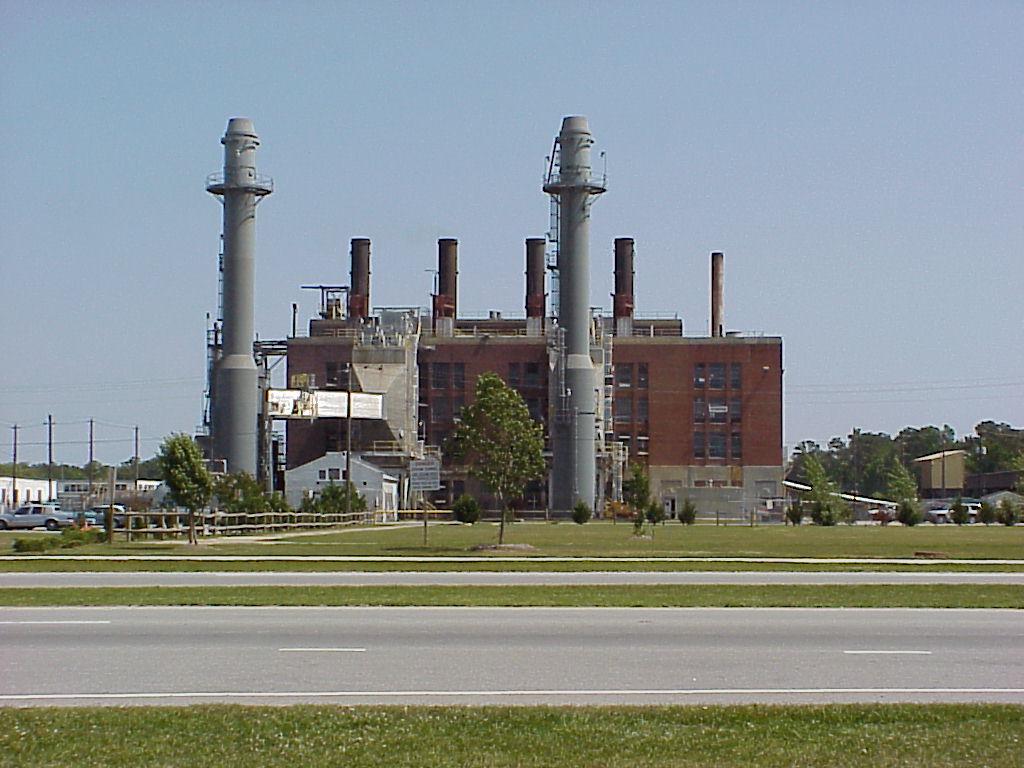 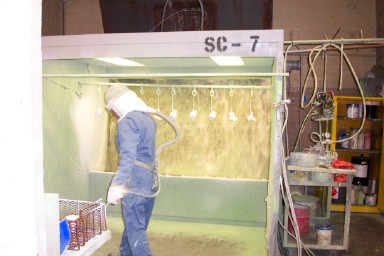 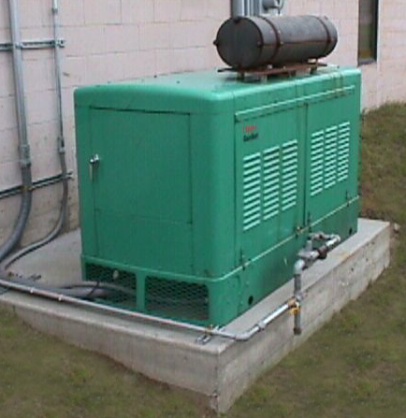 38
38
How Can I Help Improve or Manage Air Quality?
What do you need to do if your work could impact air quality?
Follow equipment air permit requirements, including keeping records for material usage 
Notify the ROICC or Contract Rep & EMD Air Quality Program Manager
Before installing new equipment on site
Before modifying existing permitted sources (including physical and material changes)
Prior to beginning operations that generate emissions contact your unit ECC to ensure the proper paperwork is being filled out.
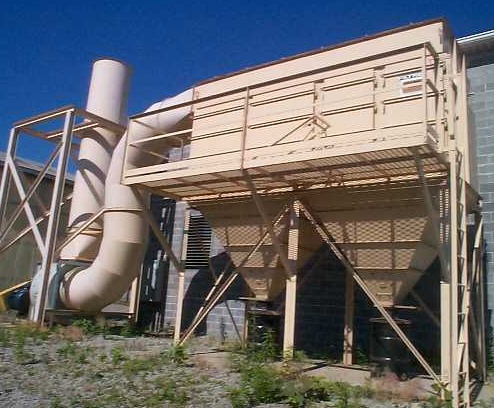 39
39
Asbestos Management
What is Asbestos?  Asbestos is a fiber used in building construction materials for insulation and fire-retardation
Used in roofing shingles, ceiling and floor tiles, cement products, automobile clutch, brake, and transmission parts, heat-resistant fabrics, packaging, gaskets, and coatings
When asbestos-containing materials are damaged or disturbed by repair, remodeling or demolition activities, microscopic fibers become airborne and may be inhaled and cause significant health problems
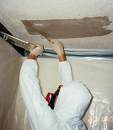 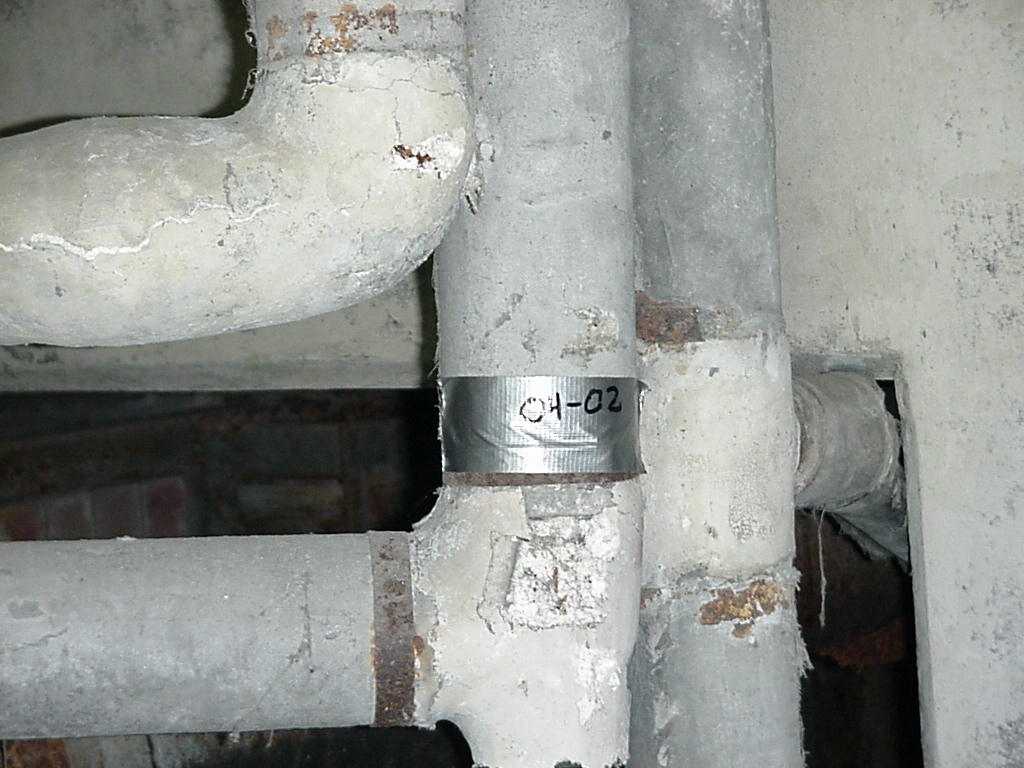 What do you need to know?
Intact and undisturbed asbestos                                    in buildings does NOT pose a                                        health risk to occupants
Prior to renovating any buildings, contact EMD to verify that no asbestos is present
Most buildings have asbestos surveys typically located in the mechanical room and on the building’s official bulletin board
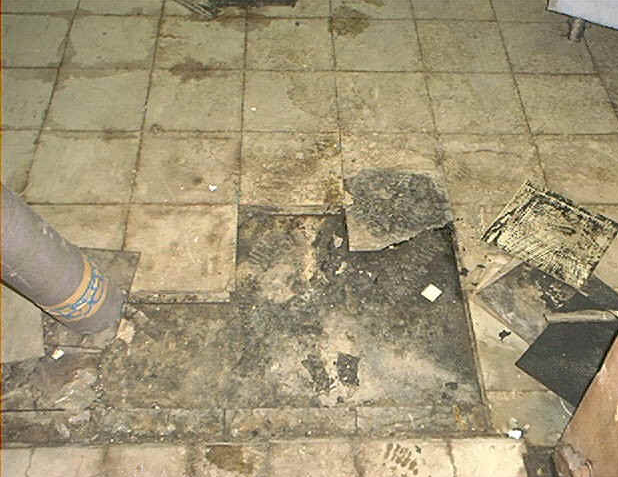 40
40
40
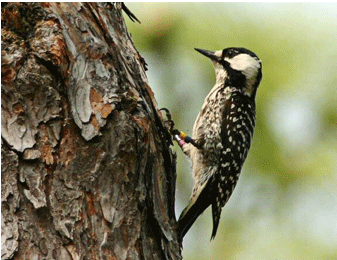 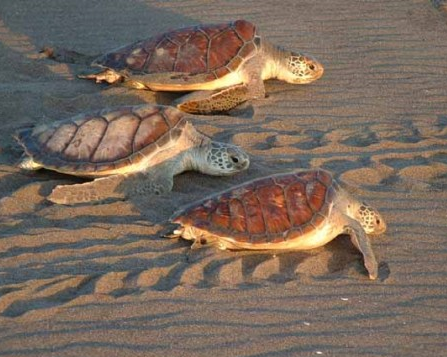 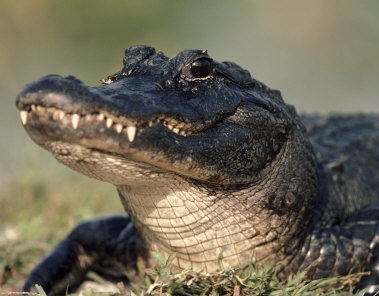 Threatened and Endangered Species
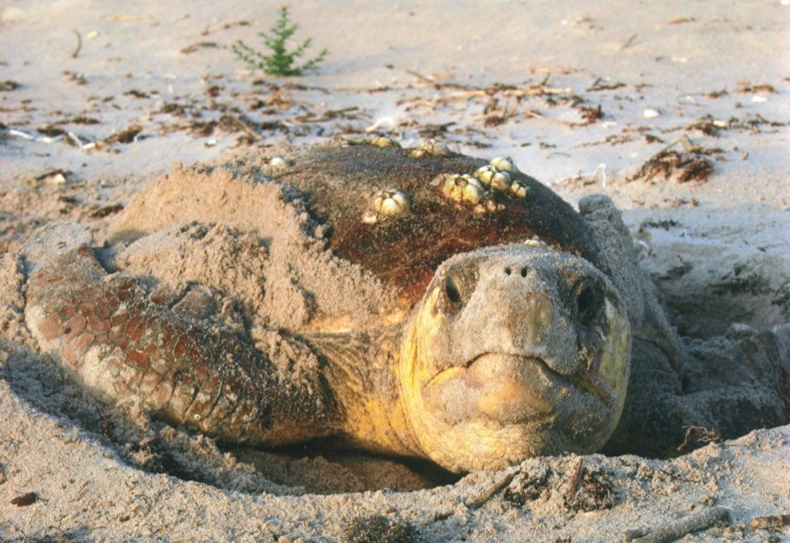 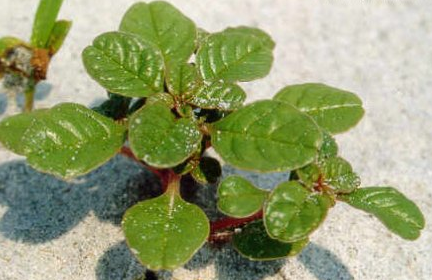 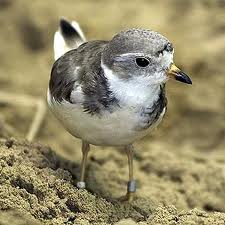 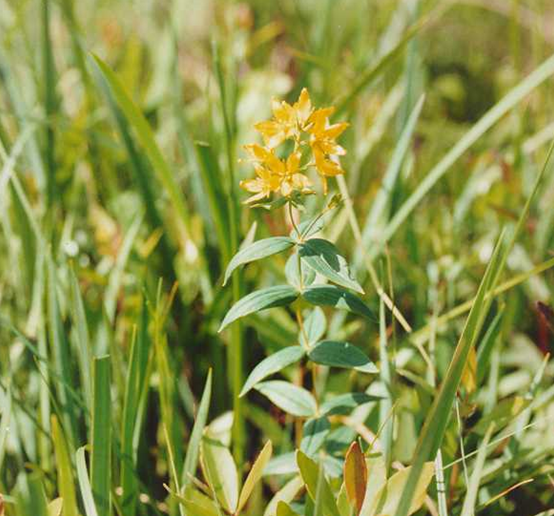 Loggerhead Sea Turtle
MCBCL is home to seven Federally-listed endangered species
Piping
Plover
Sea Beach Amaranth
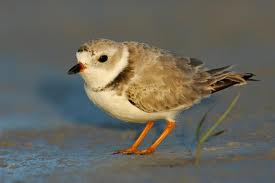 Rough Leaved Loosestrife
AmericanAlligator
Red-cockaded woodpecker
Green Sea Turtles
41
How Can You Protect Threatened and Endangered Species?
Obey all signs in marked “Endangered Species” habitat areas
Do not feed or harass wildlife
There is special training on how to protect woodpeckers and sea turtles
Familiarize yourself with the following documents:
Range Control SOP/Environmental Handbook for Trainers/Camp Lejeune Quick Look Guide (S3-Owned Docs)
MCIEAST-MCB CAMLEJO 5090.11 – Protected Species Program
MCIEAST-MCB CAMLEJO 5090.111 – Driving on Onslow Beach Aboard Camp Lejeune
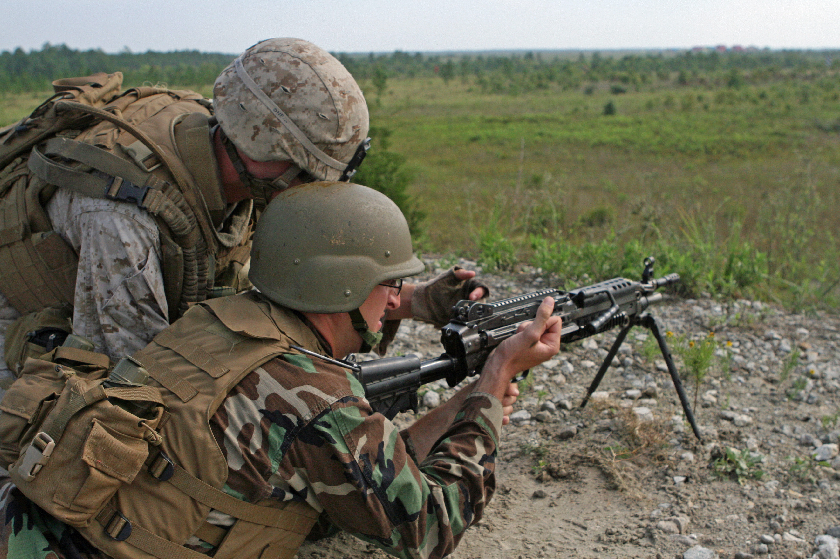 Abiding by these guidelines keep areas open for training.  EMD works with the Marines to protect habitat while meeting training needs.
42
Wetlands Management
What are Wetlands? Low-lying areas of land that are saturated with moisture (e.g., marshes and swamps)
You MUST contact EMD (451-5063) prior to any land-disturbing activity involving wetlands
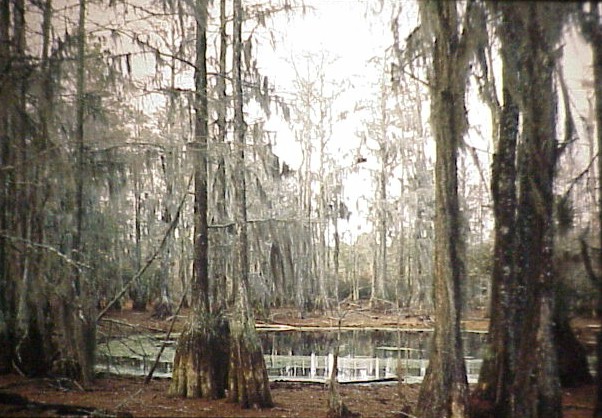 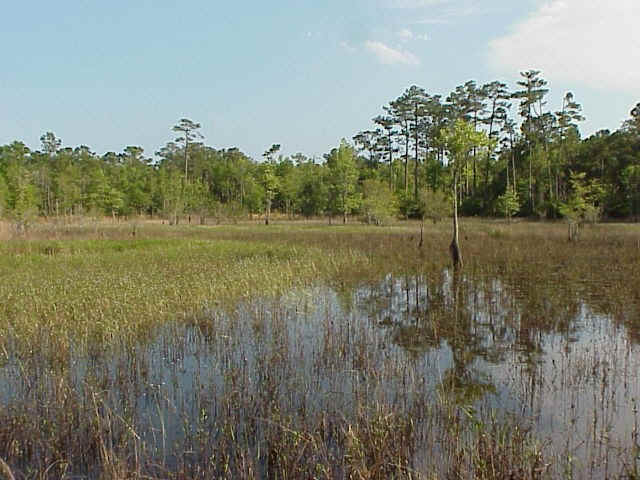 EMD’s Wetlands program strives to support the Marine Corps mission while ensuring compliance with Federal and State regulations. Wetlands are protected by Federal law (the Clean Water Act), and the regulations are enforced by the U.S. Army Corps of Engineers.
43
Forest Management
There are over 95,000 forested acres on MCIEast-MCB CamLej!
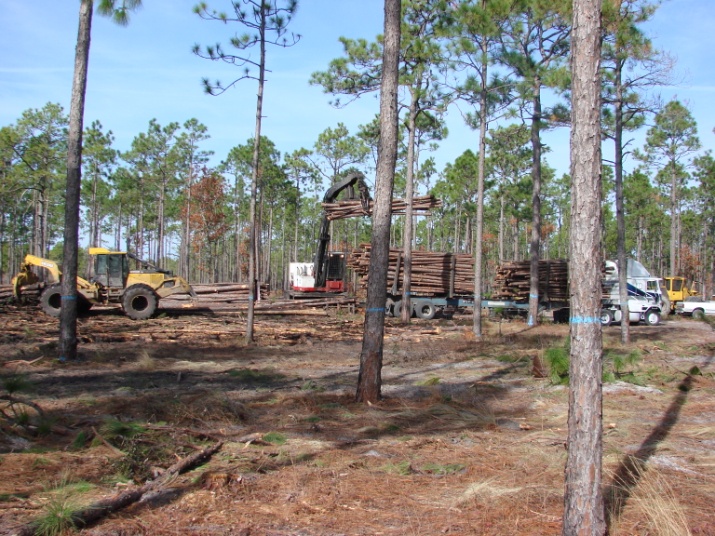 Do not damage or deface trees in
      any way

  Do not perform land clearing
     operations without EMD approval

  Be aware of ongoing timber harvest 
      and prescribed burning operations.                 
      Current prescribed burn notices are 
      posted at http://www.lejeune.marines.mil/


*An uncontrolled fire can cause problems for training, destroy timber, adversely affect some wildlife, and threaten humans!  Report wildfires to the Base's Fire Dispatch office by dialing 911!
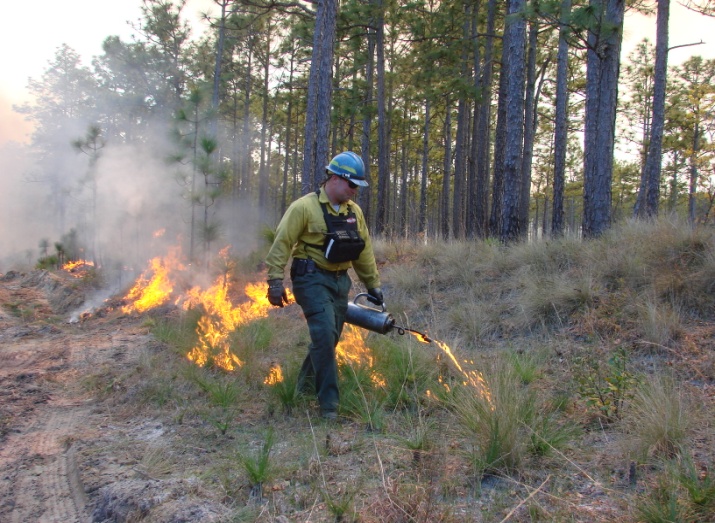 44
Cultural and Archeological Resources
The Installation manages a variety of historic and prehistoric archaeological sites, as well as historic structures.
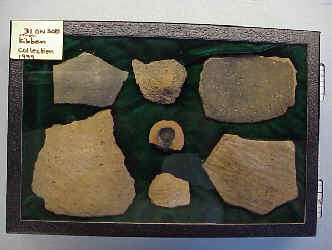 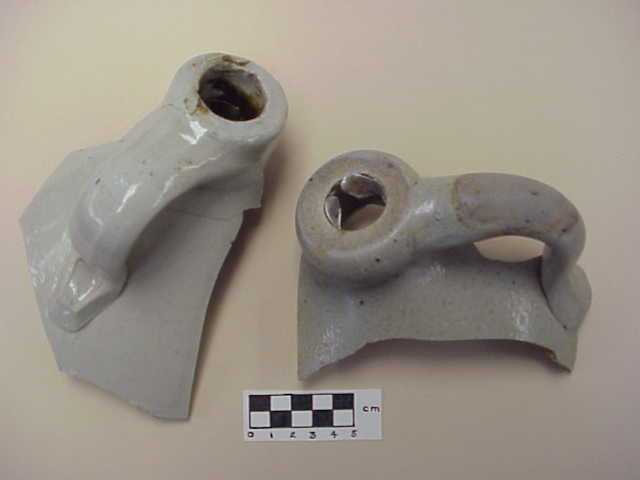 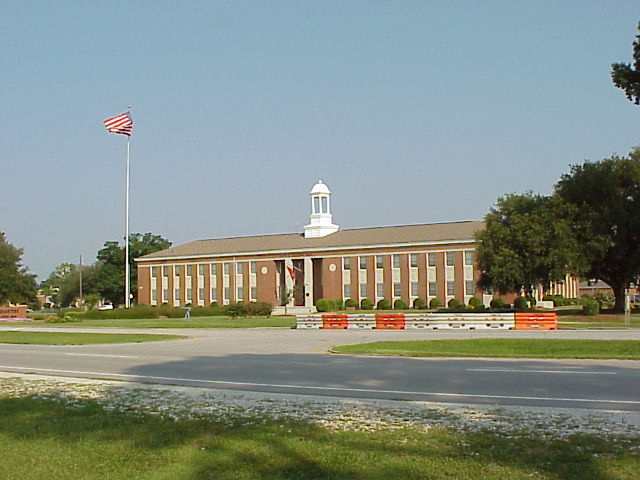 If you have a bone, bottle, or piece of pottery that you think might have archaeological or historic interest, don’t pick it up.  Mark the area and notify EMD’s Archeologist at 451-5063.
45
National Environmental Policy Act (NEPA)
What is NEPA?  NEPA requires the environmental analysis of any action that could impact the environment, an archaeological site, or an historic building
Why is it important?  It allows the review of environmental impacts before project implementation, so impacts can be minimized and money can be saved with appropriate planning
Actions that need NEPA review 
All field training exercises
All facility or building maintenance activities 
All landscaping, grounds maintenance and trail rehabilitation
All construction activities
All real estate transactions  
For questions regarding whether a proposed action needs NEPA review, Call EMD (451-5063) to discuss requirements.
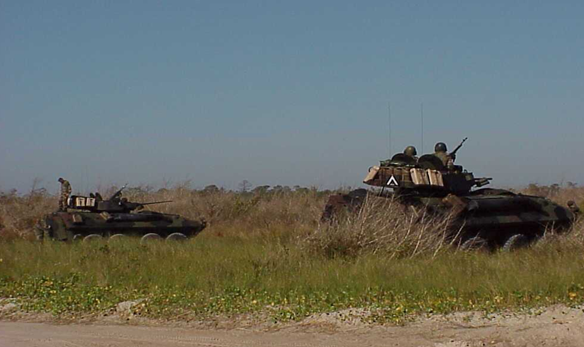 46
Outdoor Recreation
Outdoor recreation activities and resources include…
Hunting
Game include deer, turkey, rabbit, quail, dove, waterfowl
Fishing
Species include bass, bluegill, sunfish, catfish, flounder
Boat Launch
Onslow Beach Access
Off-Road Recreation Vehicle Use
Trapping, Harvesting Firewood
Base Skeet and Archery Ranges
These activities require permits and training! 
Please visit http://www.lejeune.marines.mil/OfficesStaff/
       ConservationLawEnforcement.aspx   or contact the Conservation
       Law Enforcement Office (CLEO) at (910) 449-4776/7
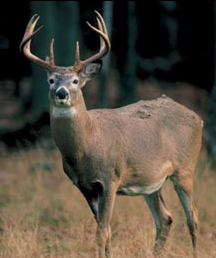 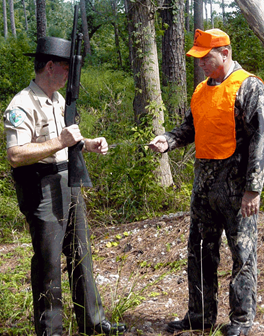 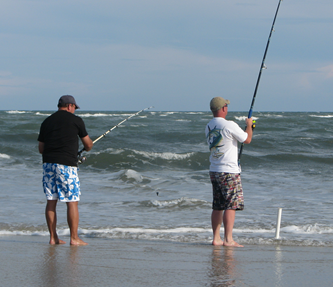 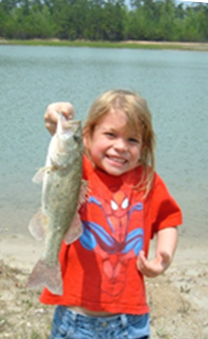 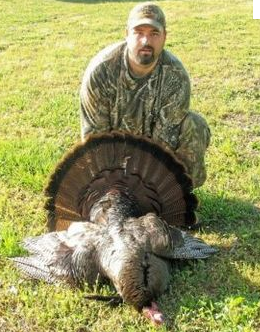 47
Underground and Aboveground Storage Tank (UST/AST) Program
What does the UST/AST program do?  
Assesses and remediates contaminated sites that result from leaking USTs/ASTs, overfills, spills, and any other petroleum related contamination
Currently there are 303 no further action                       remediation sites,
18 remediation sites under assessment,
 and 9 active remediation sites
Permitting and monitoring of USTs aboard the Base
In 1991, the Base had 505 regulated and 4,400 non-regulated (heating oil) USTs.  Today the Base maintains 27 USTs.
Maintains the Spill Prevention Control and Countermeasure (SPCC) Plan for approximately 600 ASTs aboard the Base as well as drum storage, transformers, etc.
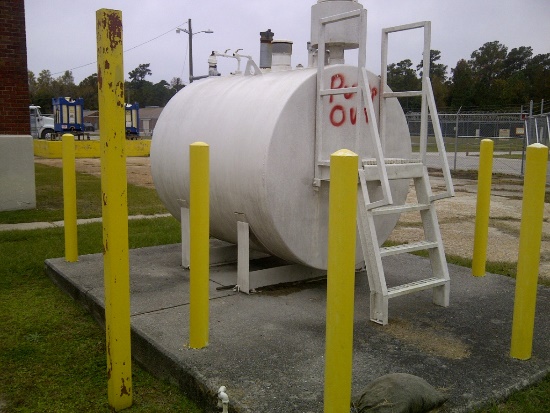 48
Prevention of Spills
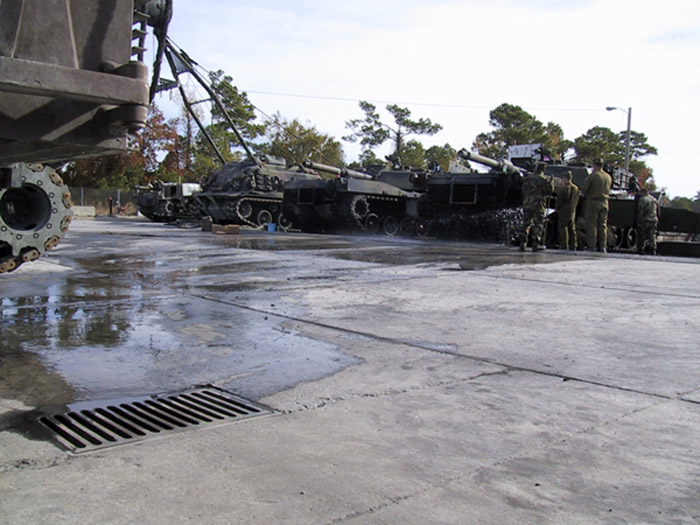 To minimize leaks, keep aircraft and vehicle maintenance up-to-date
Always use drip pans and absorbents under equipment during maintenance 
Conduct field servicing of vehicles only at approved locations
Keep maintenance bay floors and grease rack areas clean
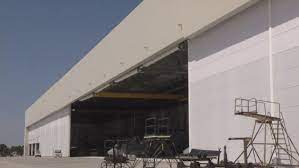 49
Prevention of Spills
Avoid the common errors of overfilling, failing to disconnect lines, leaving drain valves open, and leaving fill valves open to precipitation
Prepare for spill response by having an overpack and absorbent materials available
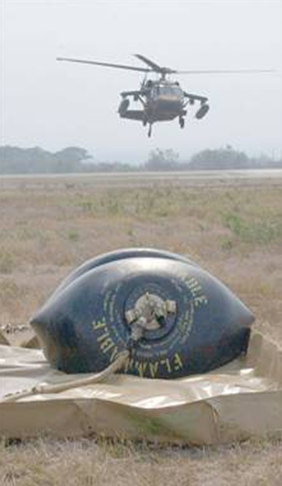 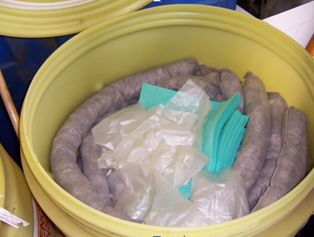 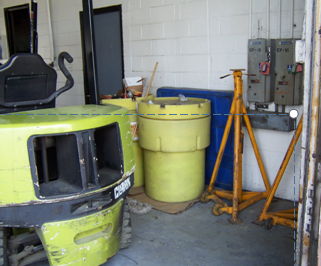 50
What You Need To Know About Spill Clean Up
A release of hazardous materials, fuels and oils must be promptly reported to Fire & Emergency Services (FESD)/Aircraft Rescue and Fire Fighting (ARFF) at 911  
 Trained personnel may only respond to spills of oil or antifreeze. For any other type of HM spill/release, personnel must secure the area & wait for guidance from FESD/ARFF.  Trained personnel may:
 Collect all the material and anything contaminated. This includes liquid residue from drip pans, absorbent                                    material used to clean up the spill, and contaminated soil.
 Collected residue and contaminated material should be placed in bags, drums, or other containers, and                                                 returned to your unit's home site.
 Turn in all collected materials in to CHRIMP (AS-3525).

FESD/ARFF will contact I&E at 449-5997/6144 if assistance with cleanup is required.
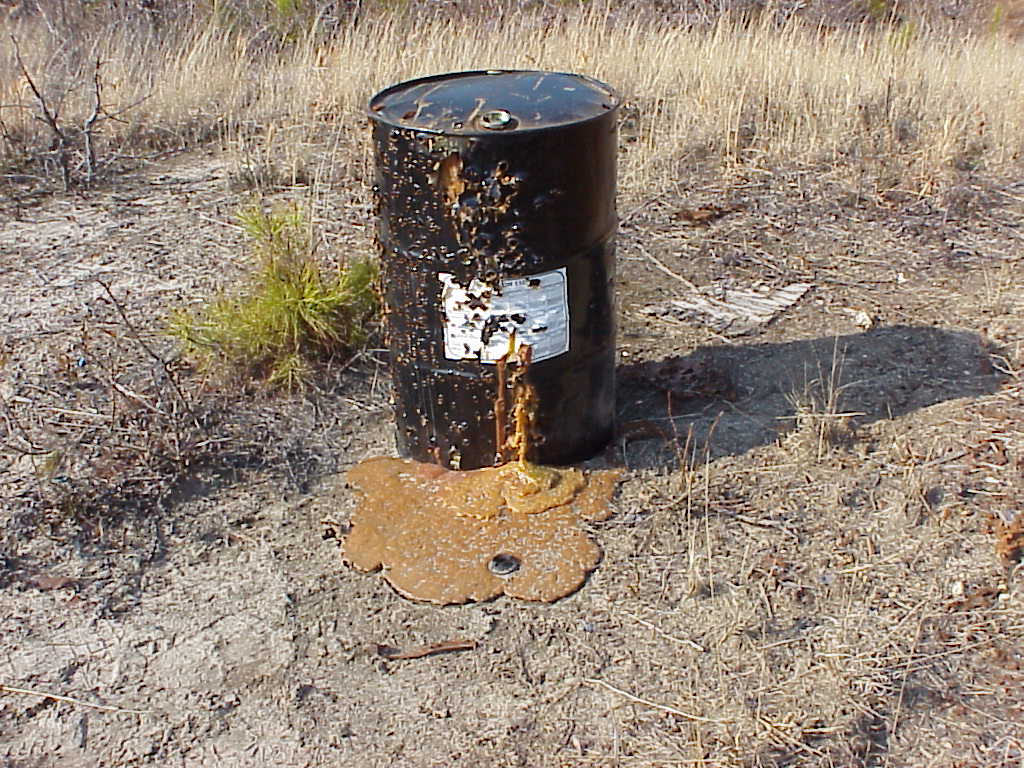 51
Installation Restoration Program (IRP)
What does the Installation Restoration Program do?  Assesses and remediates contaminated sites that resulted from past disposal practices, and spills and leaks of hazardous materials and waste
In 1983, an initial Navy assessment identified 76 areas of concern, 22 that warranted                                                                                                                         investigation
None of the sites pose an immediate threat to human health or the environment
56 sites are cleaned-up and/or need no further action or investigation
Further investigation to assess the potential long term impacts is ongoing at 4 sites
Active remediation and/or long-term management                                                                                              at 27 sites
Formal information is exchanged through the Restoration Advisory Board (RAB) which is made up of elected community members
The RAB meets on a quarterly basis and is a forum for the exchange of information and for community members to provide input and guidance on how the IRP should be run and its future actions.   
(https://www.lejeune.marines.mil/Offices-Staff/Environmental-Mgmt/Restoration-Advisory-Board/)
For additional information on the IR Program, please contact the IR Program Manager at 451-9385.
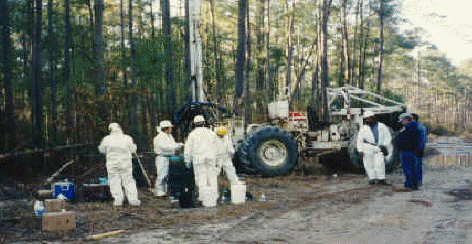 52
Ammunition, Explosives, and Dangerous Articles (AEDA)
To obtain clearance to leave a training area, the unit must completely police it for expended brass and ammunition residue.
Ranges other than Rifle Range Complex 
Before conducting training each unit must verify they have personnel,                                                                                               appointed in writing by their CO, who are technically qualified to certify & verify AEDA as being inert & free of explosives before turning those articles in to DRMO.  
Appointed  personnel must coordinate with DRMO & be familiar with DRMO processing procedures.
Be sure to separate live from expended cartridges.  Also, check to see if ammunition containers can be reused or recycled.
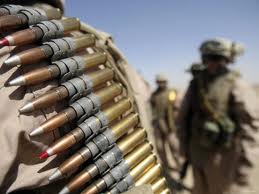 53
Energy Conservation
For MCIEast-MCB CamLej energy is mission critical.   You have the power to make a difference.
Turn off lights when leaving a room or office for more than a minute
Turn off printers, copiers, and monitors when idle
Keep windows and doors closed when                                   heating or air-conditioning is running -                                    Report heating and air conditioning                                       problems promptly
Turn off coffee pots, radios, fans and other appliances in offices
Avoid using space heaters
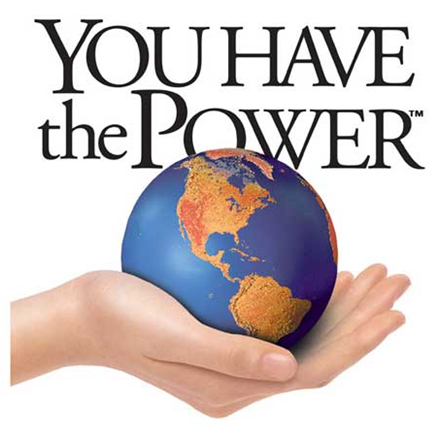 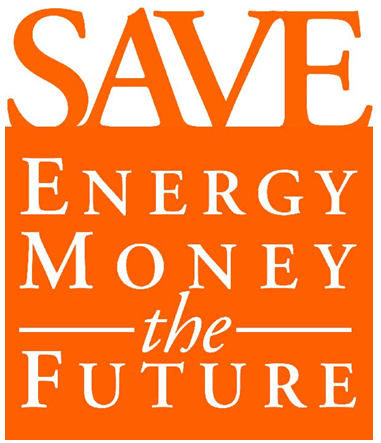 54
54
Family Housing – How To “Go Green”
For those living in Family Housing remember these facts to help protect our environment
Do not pour grease down the drain.  The grease clogs pipes, leading to spills and overflows.
Place pet waste into approved containers
Wash cars in designated areas where water won’t runoff into a storm drain
Put all recyclables into one recycling bin and place on curb
Recycle all the materials you can - newspaper,plastics, aluminum, glass, cardboard
Place yard debris in a pile next to refuse andrecycling for collection
Take used oil and used antifreeze from your personal vehicle to designated disposal          facility/business for proper disposal
Conserve water and energy everyday
Take Household Hazardous Materials to AS-3525
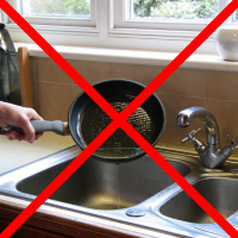 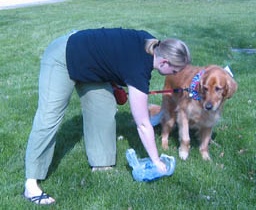 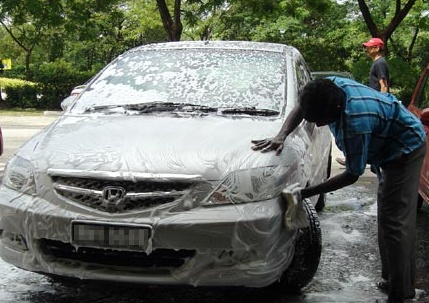 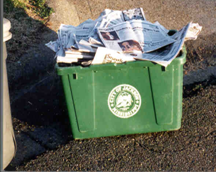 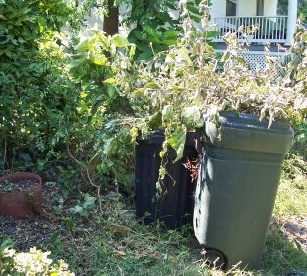 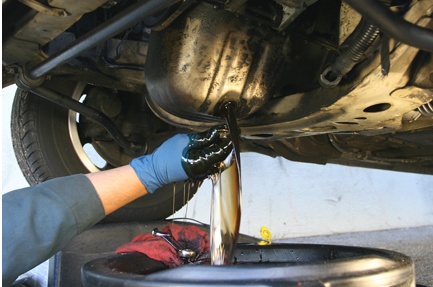 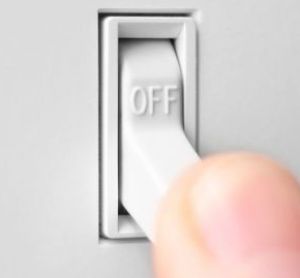 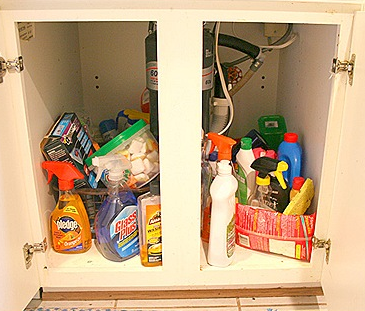 55
How Do We Provide Environmental Training and Outreach?
The Comprehensive Environmental Training and Education Program (CETEP) is established to support full compliance with environmental requirements and pollution prevention goals. 
CETEP includes various professional development initiatives, public outreach projects, program development strategies, and research efforts to ensure that appropriate environmental instruction and information is provided at all levels of the Marine Corps.
Please see https://em.usmc.mil/sites/le/CETEP/default.aspx  for a description of the environmental class options in the matrix below, or call the CETEP Coordinator @ 451-9654
56
Summary
Protecting the environment is everyone’s job at MCIEAST-MCB CAMLEJ & MCAS New River
Do your part to conserve our resources and preserve our ability to complete our mission 
Follow the directions and information provided in this training and remember to:
Conserve water and energy
Manage hazardous materials correctly 
Reduce solid and hazardous waste generation
Protect natural and cultural resources
Know how to respond to spills, releases and emergencies
Contact I&E with environmental questions, issues, or needs
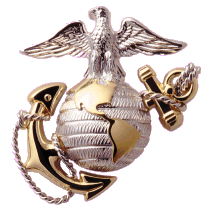 57
MCAS New River Installation & Environment Department
Director
910-449-5442
Administration
910-449-6518
Deputy Director
910-449-5441
CETEP Instructor
910-449-4550
Environmental Supervisor
910-449-6143
Environmental Compliance
910-449-6144
Hazardous Waste Manager
910-449-5997
Motor Vehicle Operator
910-449-5997
Laborer/ Recycling
910-449-5997
Conservation Law Enforcement Officer
910-449-4776/4777
58
Camp Lejeune Environmental Management Division
Director
910-451-5003
Administration and Finance Office
910-451-5003
Environmental Management System (EMS) / P2 
910-451-0151
Environmental Compliance Branch
910-451-5837
Environmental Conservation Branch
910-451-5063
Environmental Quality Branch
910-451-5068
HazWaste/HazMat Mgmt
OWSs/Used Oil Mgmt
Compliance Evaluations
Laboratory
Water/ Wastewater Compliance
Environmental Training
Asbestos
Pesticides
Stormwater/SEC Compliance
Spill Response
Threatened & Endangered Species
Game & Non-Game Management
Wetlands/Erosion Control
Forestry
NEPA
Cultural & Historic Resources
Conservation Law Enforcement
Encroachment Partnering
Air Quality
Water/Wastewater/Stormwater
Project Management for EMD
IR / Ranges 
ATSDR
UST / AST compliance and remediation
RCRA/EPCRA
59
MCIEast-MCB Camp Lejeune (MCIEAST-MCB CAMLEJ) & MCAS New River
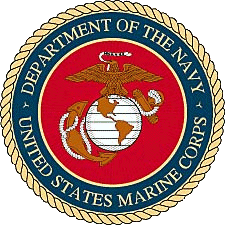 GENERAL ENVIRONMENTAL AWARENESS TRAINING
This certifies that I have completed the annual training for MCIEast-  MCB Camp Lejeune & MCAS New River General Environmental Awareness Training.
1/31/2011
(NAME)
(DATE)
(UNIT/DEPT)
(This completion certificate is to be provided to your command Privacy Act Coordinator)